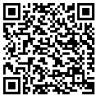 Title of Program: Medicine Grand Rounds                                                                 Title of Talk: Vermont and Maine's Rural/Urban Disparities in Cardiovascular Assessment: The RUDICA project Speaker/Moderator: Timothy B. Plante, M.D., M.H.S.Planning Committee Members: Drs. Ralph Budd, Steve Lidofsky, Marie Wood, Michael LaMantia, Allen Repp and Heather WrightDate: 5/17/2019Workshop #: 19-104-33Learning Objectives1. Understand the prevalence and incidence of cardiovascular disease in Northern New England2. Understand the relationship between primary prevention of CVD and reduction of incidence in the last 50 years3. Understand the role of incomplete CVD risk factor control on the rural disparity of CVD in the USDISCLOSURE:  Is there anything to disclose?                  Yes    or            No Please list the Potential Conflict of Interest (if applicable): Member of Peripheral Brain, LLCAll Potential Conflicts of Interest have been resolved prior to the start of this program.     Yes   or        No    (If no, credit will not be awarded for this activity.)All recommendations involving clinical medicine made during this talk were based on evidence that is accepted within the profession of medicine as adequate justification for their indications and contraindications in the care of patients.                   Yes COMMERCIAL SUPPORT ORGANIZATIONS (if applicable):__This activity is free from any commercial support
x
x
x
In support of improving patient care, The Robert Larner College of Medicine at the University of Vermont is jointly accredited by the Accreditation Council for Continuing Medical Education (ACCME), the Accreditation Council for Pharmacy Education (ACPE), and the American Nurses Credentialing Center (ANCC), to provide continuing education for the healthcare team.

The University of Vermont designates this live activity for a maximum of 1 AMA PRA Category 1 Credit(s)™. Physicians should claim only the credit commensurate with the extent of their participation in the activity.
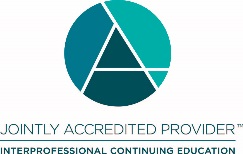 A message from the DOM Faculty Development Committee:
Want to help us reduce mindless tasks?

We hate CAQH, Medicare time studies, and the other 1000 things that suck up your time too.  

To help us get rid of as much of the "stupid stuff" as we can we need your help to identify these things. 

If you have an idea how to get rid of it, that'd help too!

Submit a candidate for the 1000 Cuts!
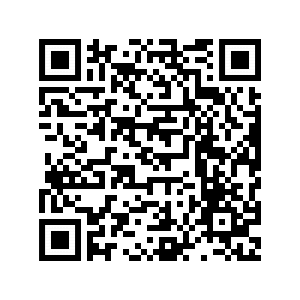 Want CME Credit? Use this QR Code!
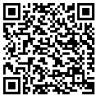 (or use the link below)
http://www.highmarksce.com/uvmmed/index.cfm?do=ip.claimCreditApp&eventID=10415
Interested in career advancement and academic promotion?
Join the Department of Medicine Faculty Development ListServ!

Receive once-weekly emails summarizing:
Relevant upcoming talks, conferences, & training opportunities here and elsewhere
Opportunities to teach, serve on committees, and other CV-worthy activities
Information and reminders related to Reappointment and Promotion
Updates from the DOM Faculty Development Committee

Email Benjamin.Suratt@uvm.edu or use this quick QR code:
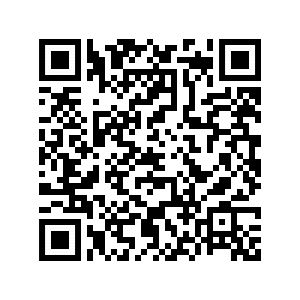 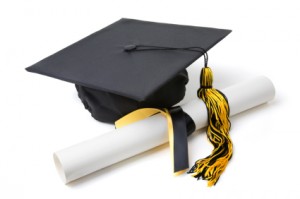 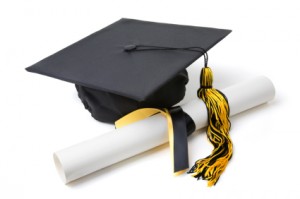 Save the Date!
Graduation Banquet on June 7th at 6pm 
at the Pizzagalli Center at 
Shelburne Museum

More information soon to follow!
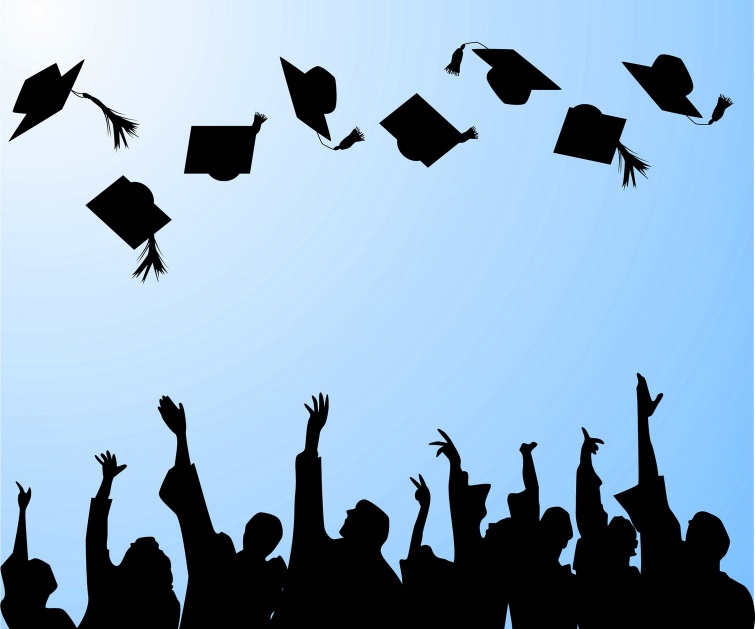 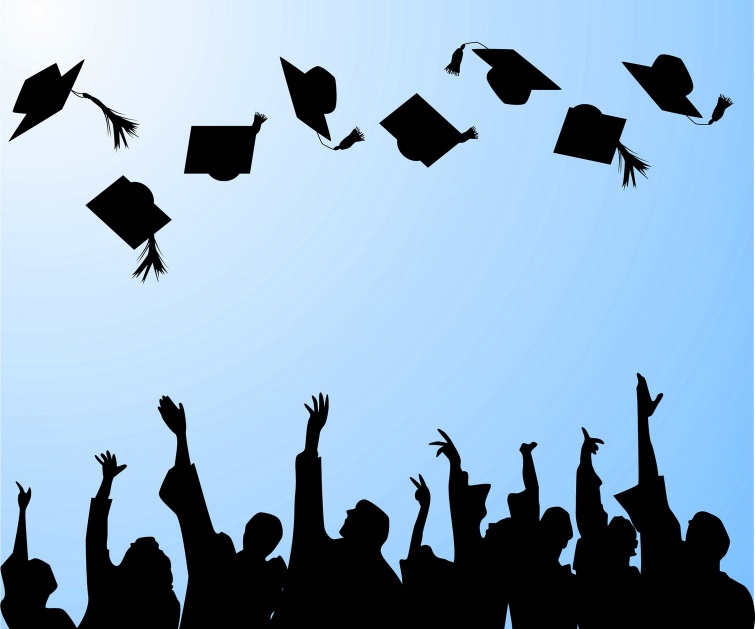